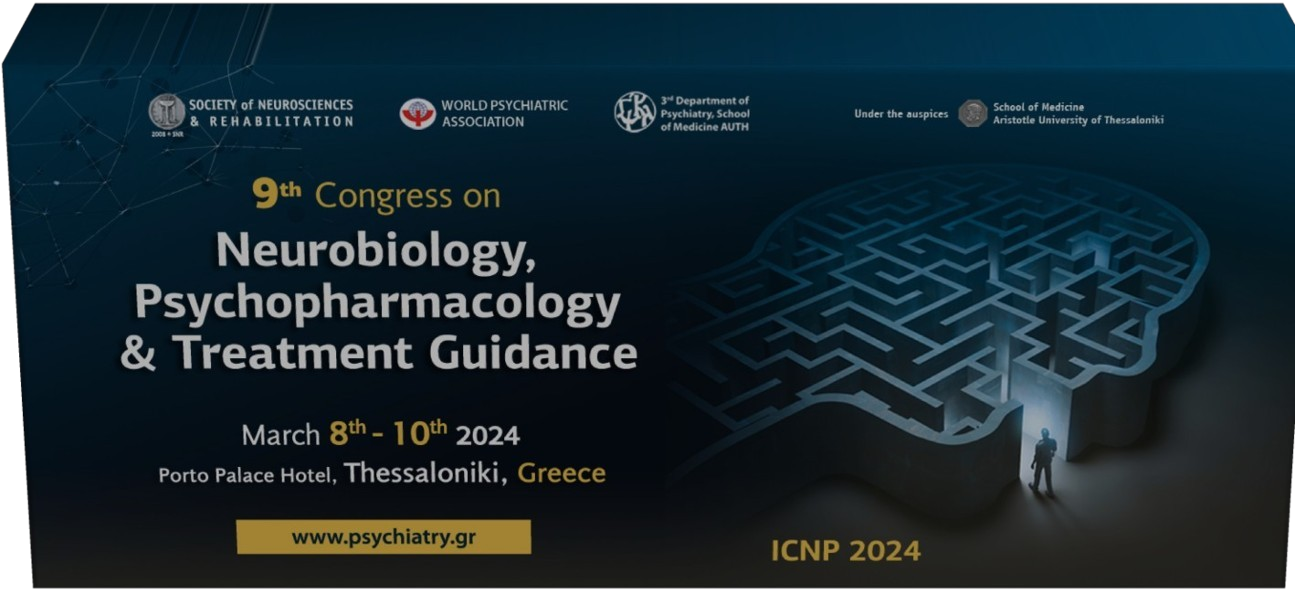 Laskos E.1, Pitsia T.1, Karaoulani T.1,  Tsianika A.3, Liatsos I.4, Tzouras  N.1,  Georgiadou M.1, Antoniou K.1,
Kosma A.2
1Microbiological & Biochemical Laboratory - Psychiatric Hospital of Attica “Dromokaiteio”,
2Department of Neurology-Psychiatric Hospital of Attica “Dromokaiteio”,
3Medical Student - Medical University of Sofia, Bulgaria,
4Medical Student  - European University of Cyprus
P05: ASSOCIATION OF VALPROIC  ACID TREATMENT
WITH 25-OH VITAMIN D  LEVELS IN HOSPITALIZED  PSYCHIATRIC	PATIENTS.
<αριθμός>
Background and goals of the study: Valproic acid (VA) remains the mainstay treatment  choice among mood stabilizers, however it has been reported to interfere with Vitamin D  metabolism1. The aim of this study was to evaluate the association of VA treatment with 25-OH Vitamin D 
(Vit D) serum levels of psychiatric hospitalized patients.
Methods and results: 196 patients participated in this study. 121  patients were not receiving VA (70 male & 51 female, aged 46±13  years), while 75 were on VA therapy (48 male & 27 female, aged  47±11 years). The control group included 120 healthy volunteers  (54 male & 66 female, aged 49±14 years). Measurements of VA and  Vit D levels were conducted on Architect ci4100 analyzer (Abbott  Laboratories Ltd). Statistical analysis was perfomed with the  SPSS v.22 
(p-value<0.05). Mean Vit D values for the control group  were 24.3±8.5 ng/ml, for patients not receiving VA were 18.0±10.4  ng/ml and for patients receiving VA were 16.0±11, 3 ng/ml,  respectively (table 1).
Table 1.Vit D levels (ng/ml) in Study Groups/p-value.
*p-value between healthy and the total of patients.
** p-value between non VA-receivers and VA-receivers.
<αριθμός>
Psychiatric hospitalized patients, on their whole, had statistically significant (p<0.05) lower Vit D levels compared to the control group, a finding aligned with the results of previous studies2.
Vit D levels were lower in those receiving VA, but this reduction was not statistically  significant (p>0.05). In conclusion, hospitalized psychiatric patients are a vulnerable population for developing Vit D deficiency or insufficiency, although a causality of statistical significance with VA treatment 
was not indicated.
REFERENCES

1.Xu Z, Jing X, Li G, Sun J, Guo H, Hu Y, et al. Valproate decreases vitamin D levels in pediatric patients with epilepsy. Seizure,
2019;71:60–5.
2.Xiaoying Cui X, McGrath J, Burne T, Darryl W, Eyles D. Vitamin D and schizophrenia: 20 years on. Mol Psychiatry, 2021;  26(7): 2708–2720. doi: 10.1038/s41380-021-01025-0
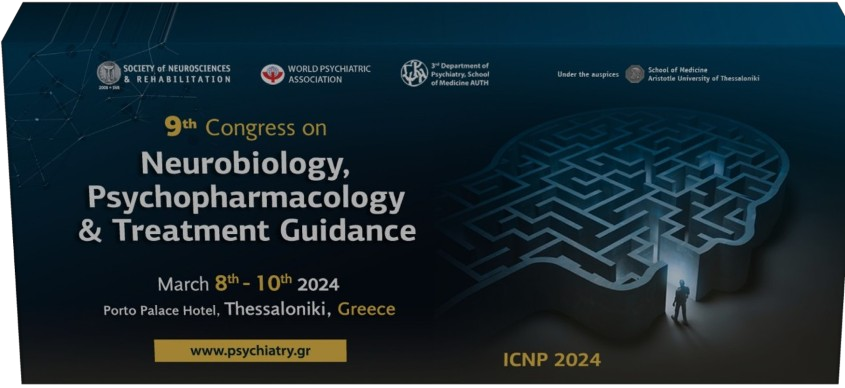 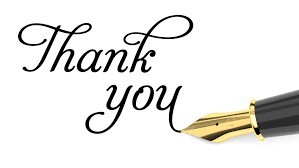 1